Спортивный досуг к 23 февраля в подготовительной группе «Радуга»
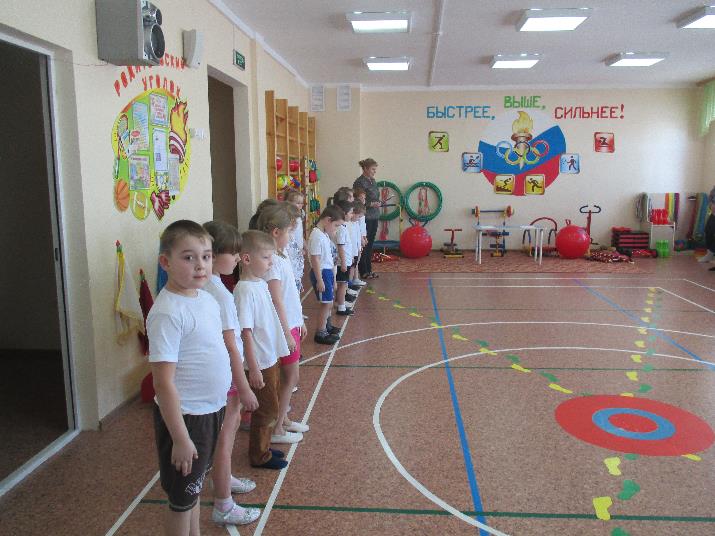 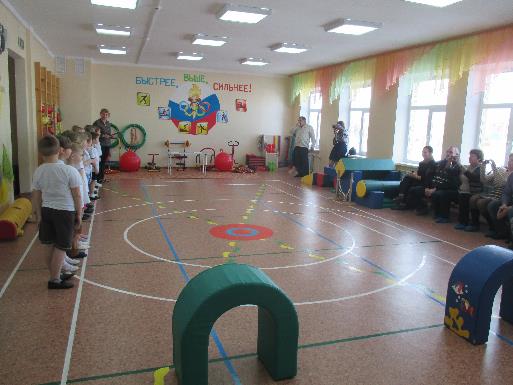 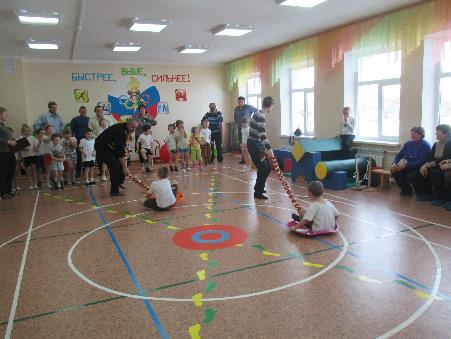 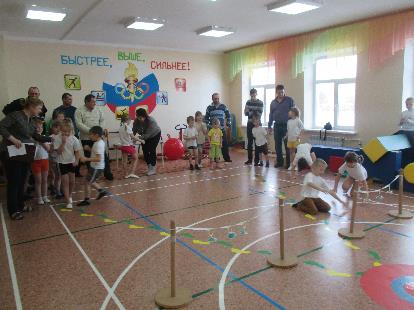 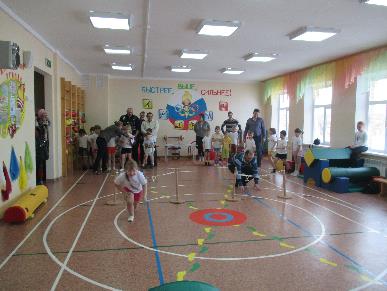 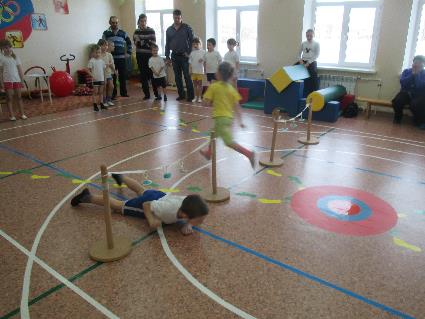 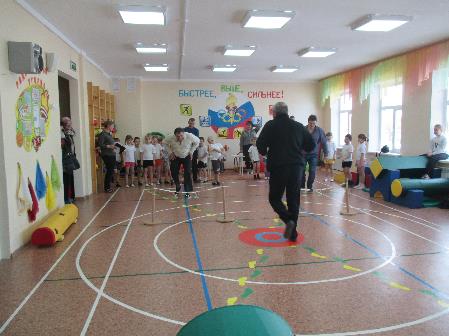 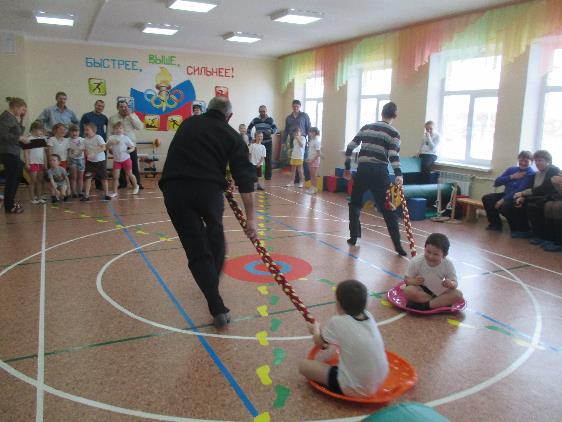 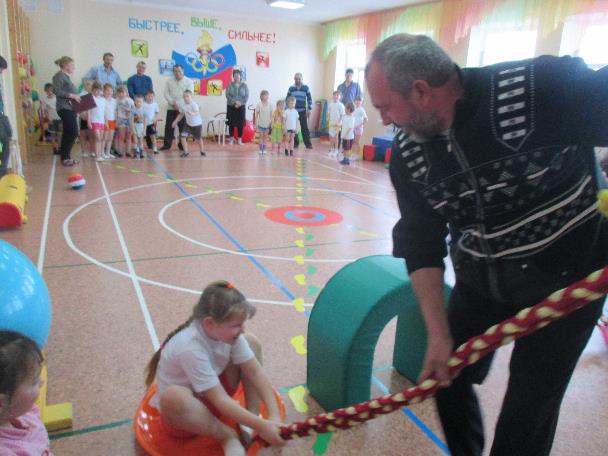 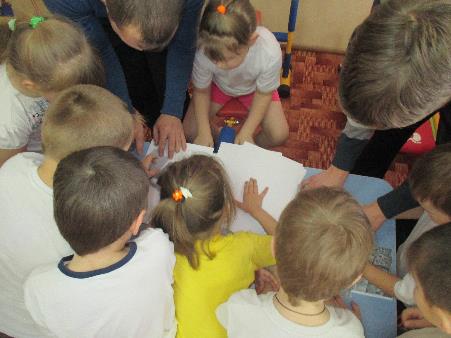 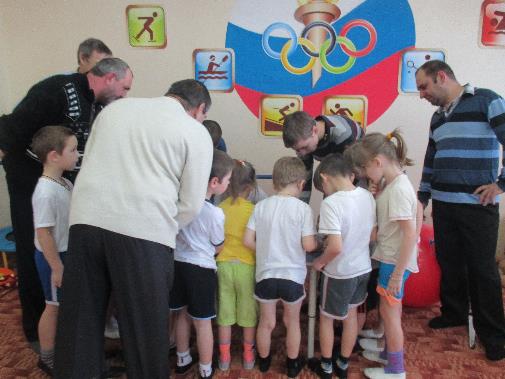 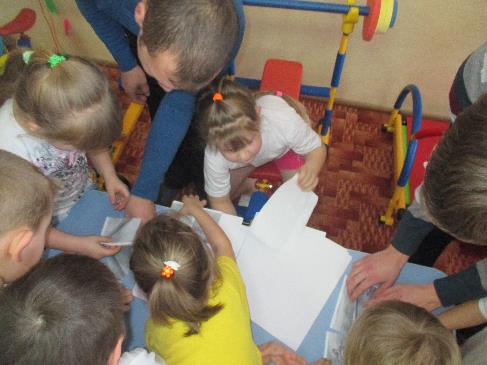 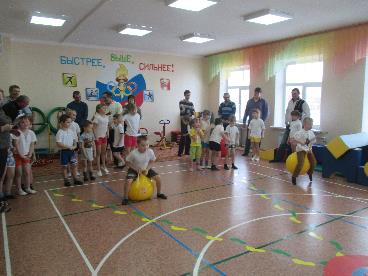 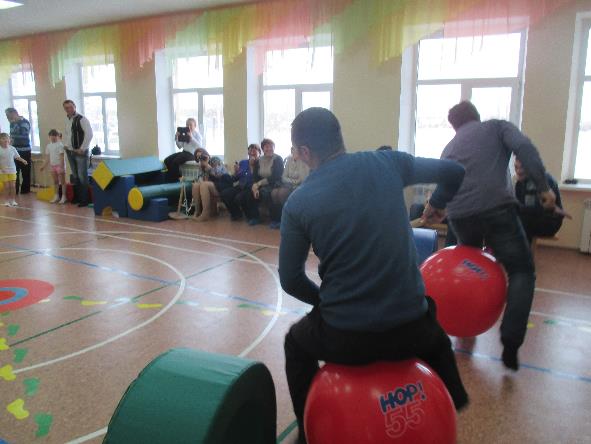 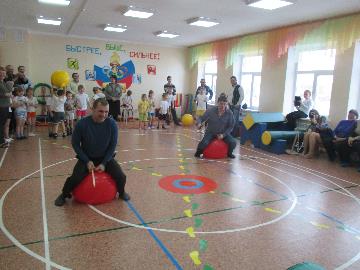 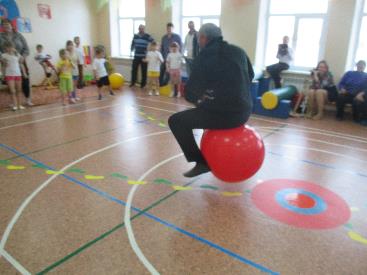 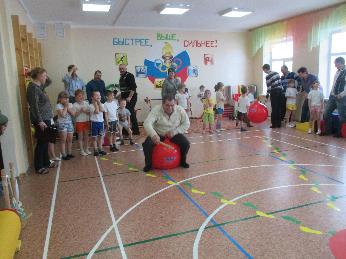